MTU LUG General Meeting
9/23/2014
To-do:
Attendance
Advisor Recommendations
T-Shirt Ideas
Presentation Ideas
Room Change?
Server Status
Linux Install & IRC
By: Jared Ledvina
Choosing a Distro
Largely personal preference
Limited by time, knowledge, surroundings, software compatibility
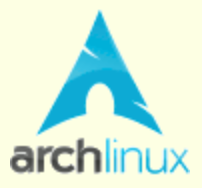 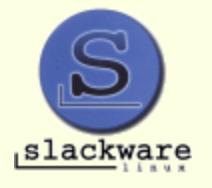 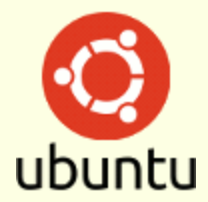 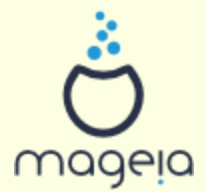 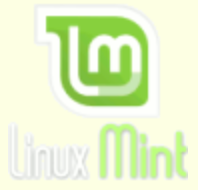 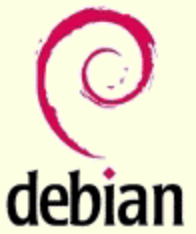 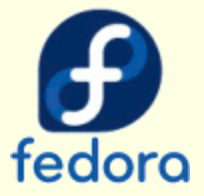 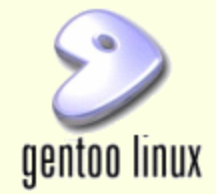 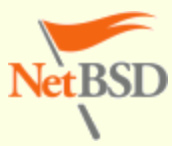 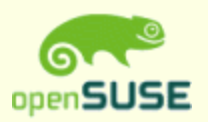 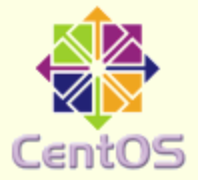 Linux Mint 17 Qiana
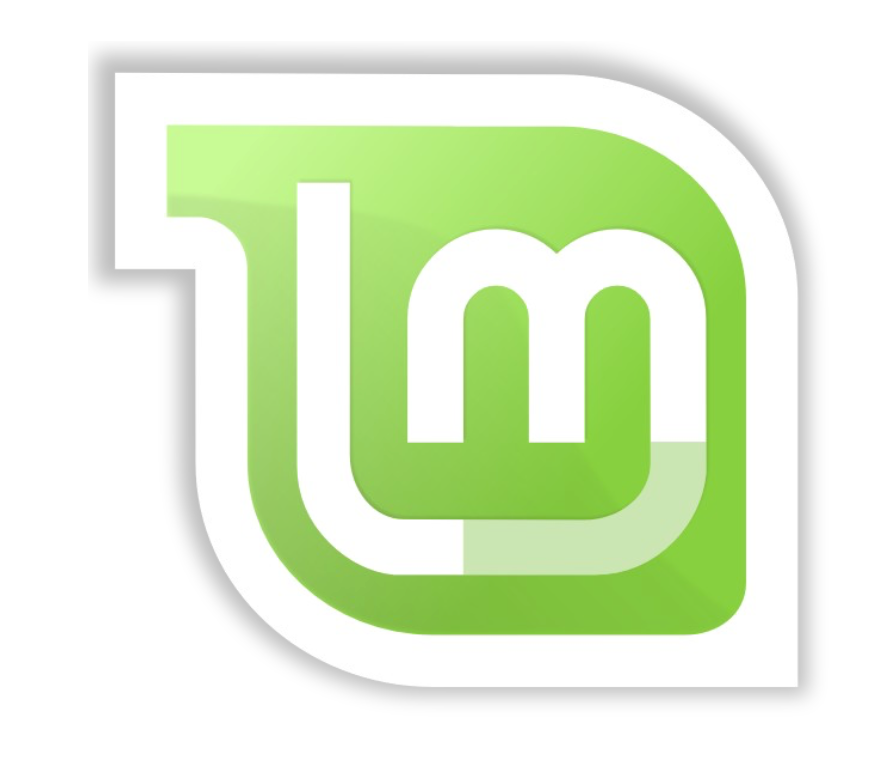 Necessary tools
USB Flash Drive or blank DVD
Computer w/ ~10GB Hard Drive space
Why Linux Mint?
Ease of use
Custom applications
Includes multimedia codecs 
Because I wanted to
Step 1
Download the ISO
Version: Linux Mint 17 (Cinnamon Edition) 64bit
Cinnamon Edition = The desktop environment
http://www.linuxmint.com/download.php
Step 2
Write ISO to flash drive
or Burn ISO to DVD w/ DVD Burner
Windows: 
Install Pen Drive Linux’s USB Installer
Run and select Linux version, location of the downloaded ISO and the flash drive
Check the format drive box
Click ‘Create’
Mac OSX:
Follow the Ubuntu Guide skipping Step 1: http://www.ubuntu.com/download/desktop/create-a-usb-stick-on-mac-osx
Linux:
Well, you’ve done this before right?
dd if=<LocationOfISO> of=<PathToUSBDrive> bs=4m
Step 3
Boot into USB Drive
Instructions vary by computer
Typically you hit a Function Key (F1-12), selecting the USB drive
Setup the Install!
Hit Enter on “Start Linux Mint”
After boot double click “Install Linux Mint”
Select language
Select disk - GREATLY depends on current setup
Click “Install Now”!
Step 5
Select Timezone
Select keyboard (Defaults to English US)
Fill out user info
Click the arrow next to Installing Sytem 
Click through the Sideshow
Wait.
Step 6
Click “Restart Now”, removing the flash drive/DVD
Computer should reboot and start up Linux Mint 17!
Connecting to IRC
HexChat
Installed on Linux Mint
Graphic Interface
Easy to use and setup
Setting Up HexChat
Click Menu —> Type and launch “HexChat”
HexChat —> New —> Server Tab
In the bottom text box type:
/server -ssl lug.mtu.edu 6669
/list (Lists the channels)
/join #mtu (Joins the channel #mtu)
IRC GET!
Make sure to introduce yourself and say Hi!
Register your username with NickServ 
/msg NickServ REGISTER <password> <email>
Need more help?
Email: lug-l@mtu.edu
Ask in IRC
Google, Google, Google
Bring your questions to the next meeting!
Official Linux Mint Guide: http://www.linuxmint.com/documentation/user-guide/Cinnamon/english_17.0.pdf
elementaryOS Guide: http://elementaryos.org/docs/user-guide/installation
HexChat Guide: http://hexchat.readthedocs.org/en/latest/index.html
irssi guide: http://irssi.org/documentation